Shape properties: What is a prism?
True/false
Reflect
Your Turn
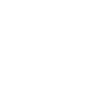 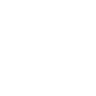 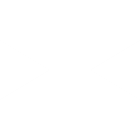 Rule
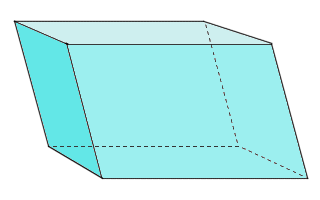 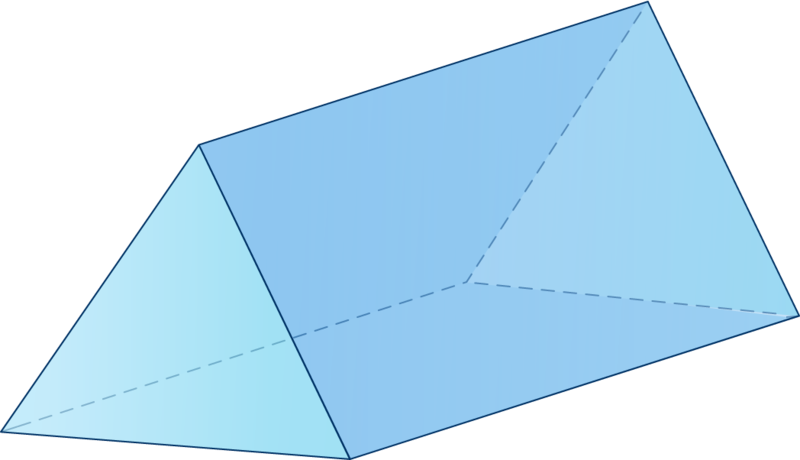 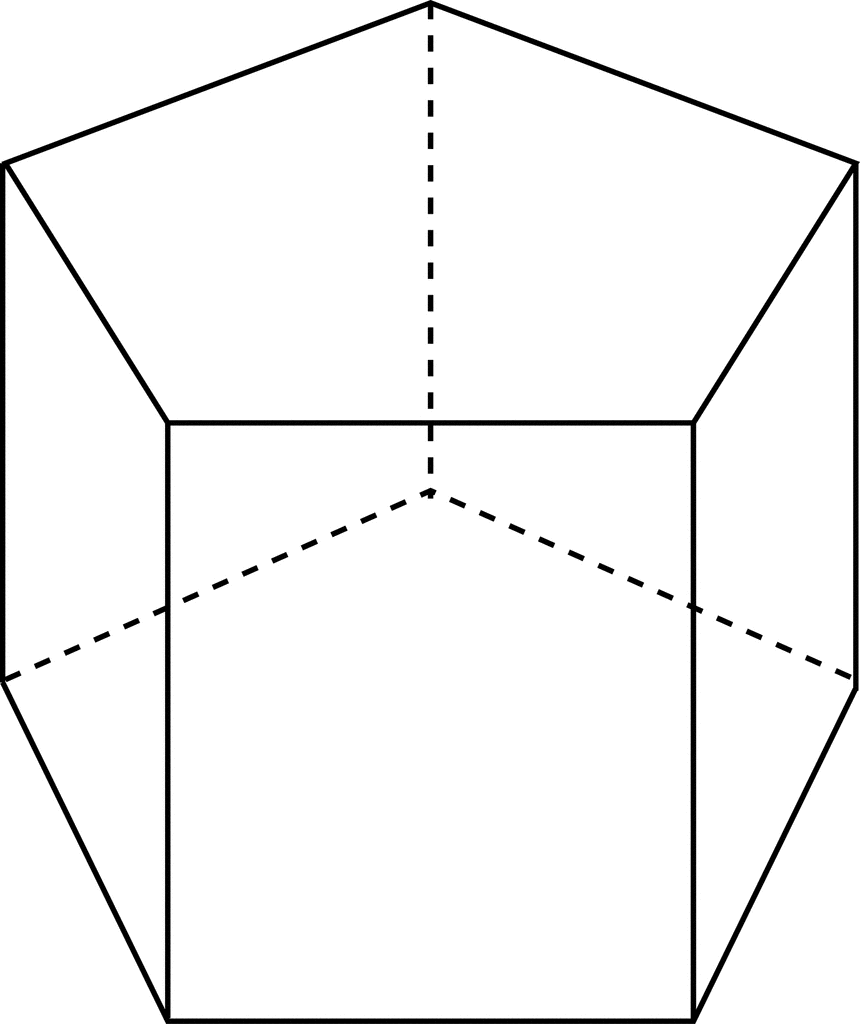 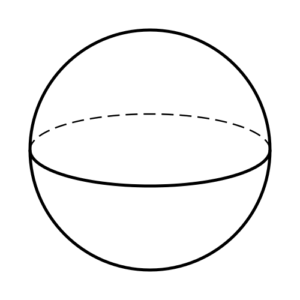 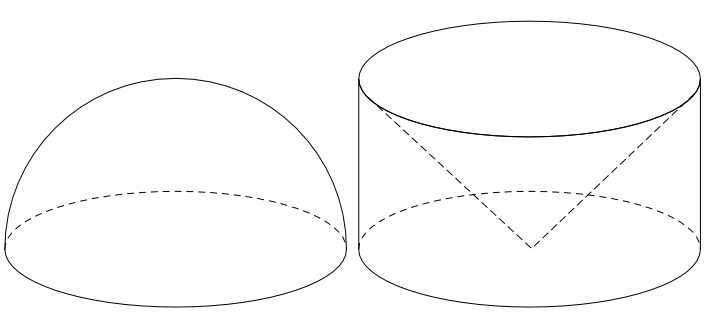 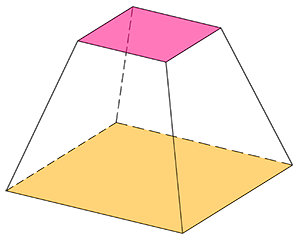 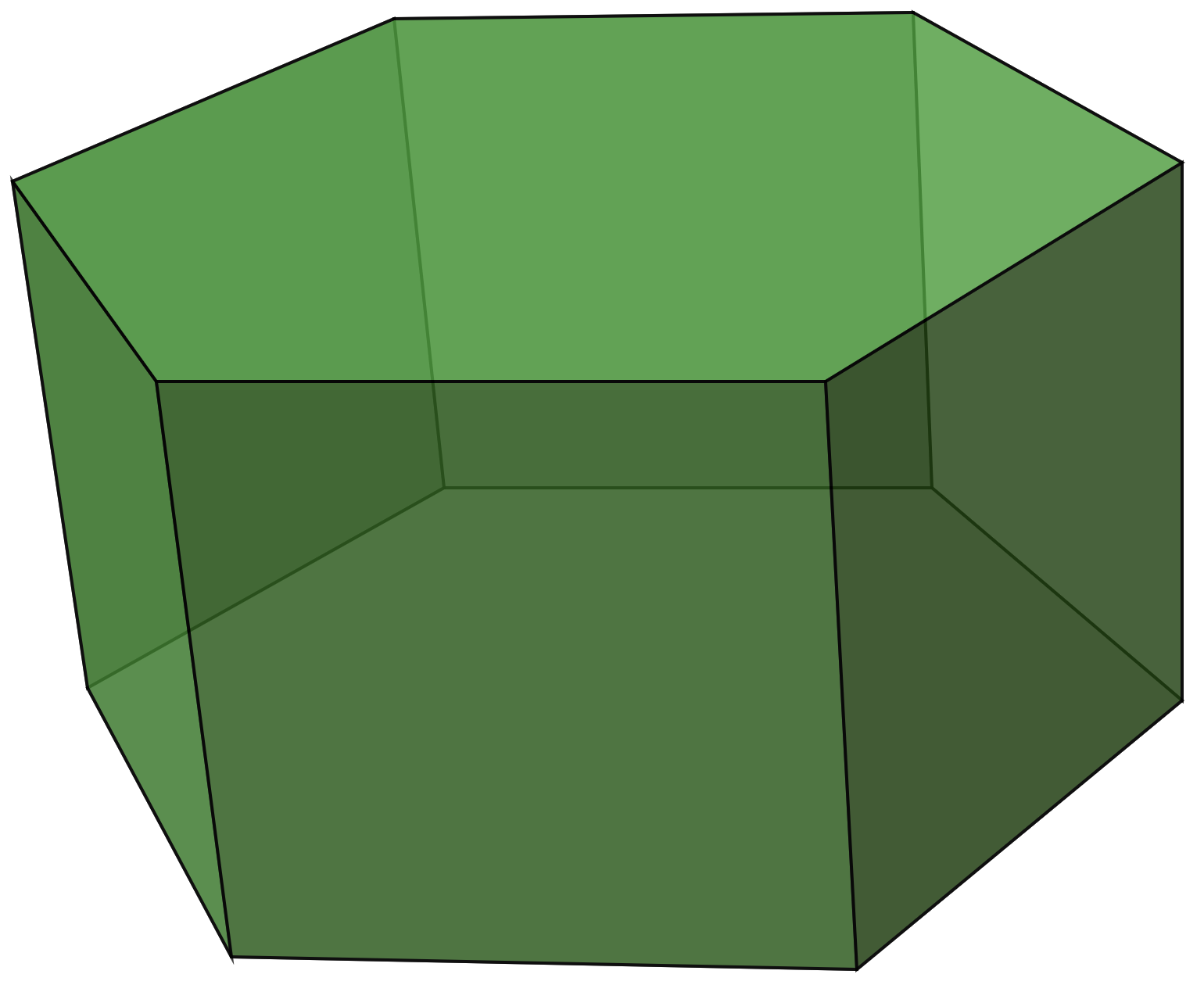 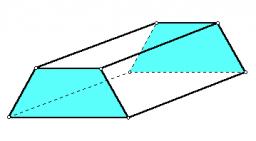 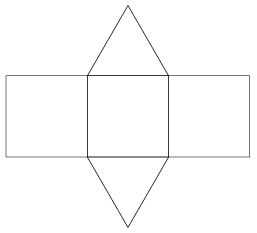 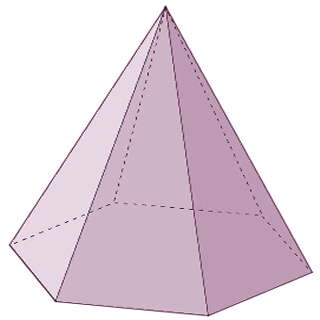 Net
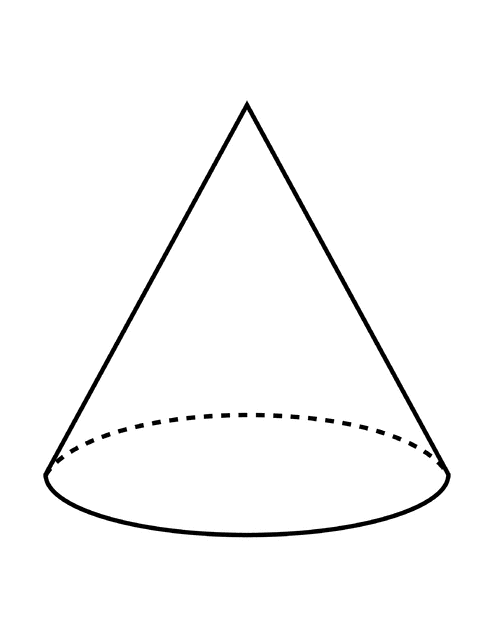 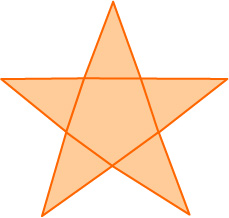 Net
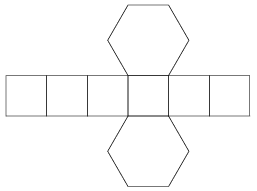 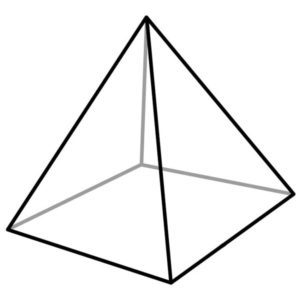 Net
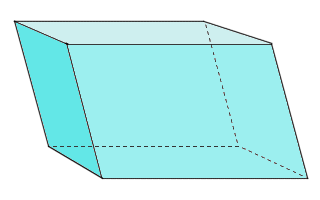 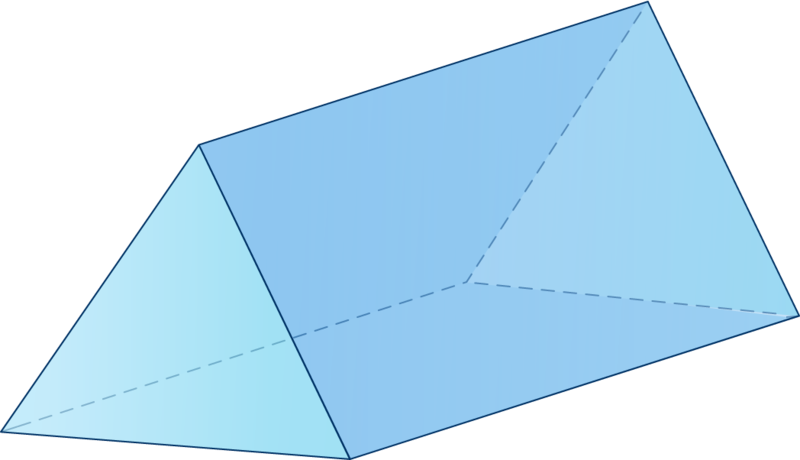 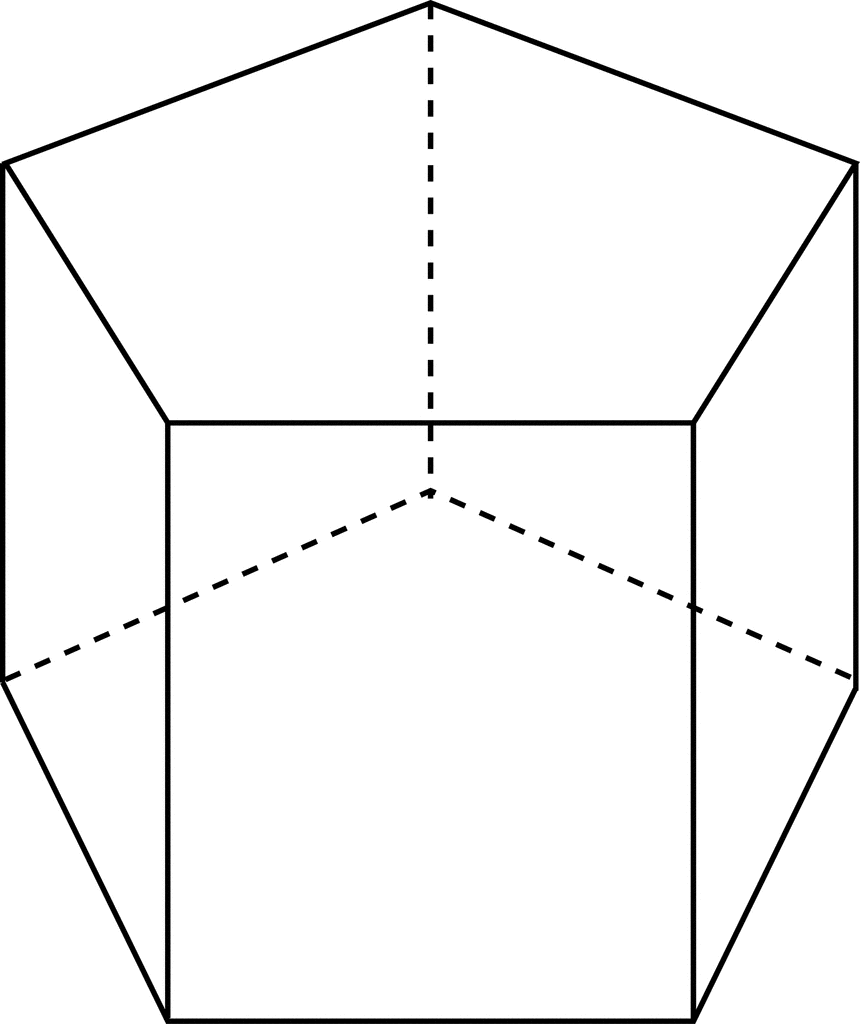 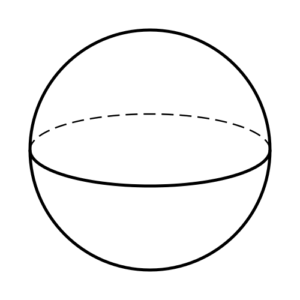 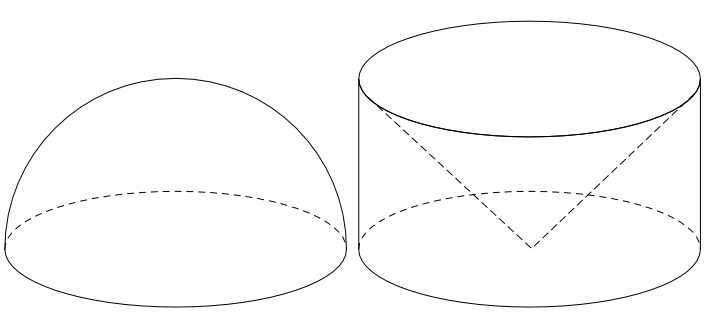 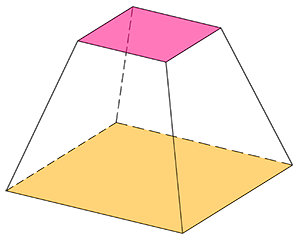 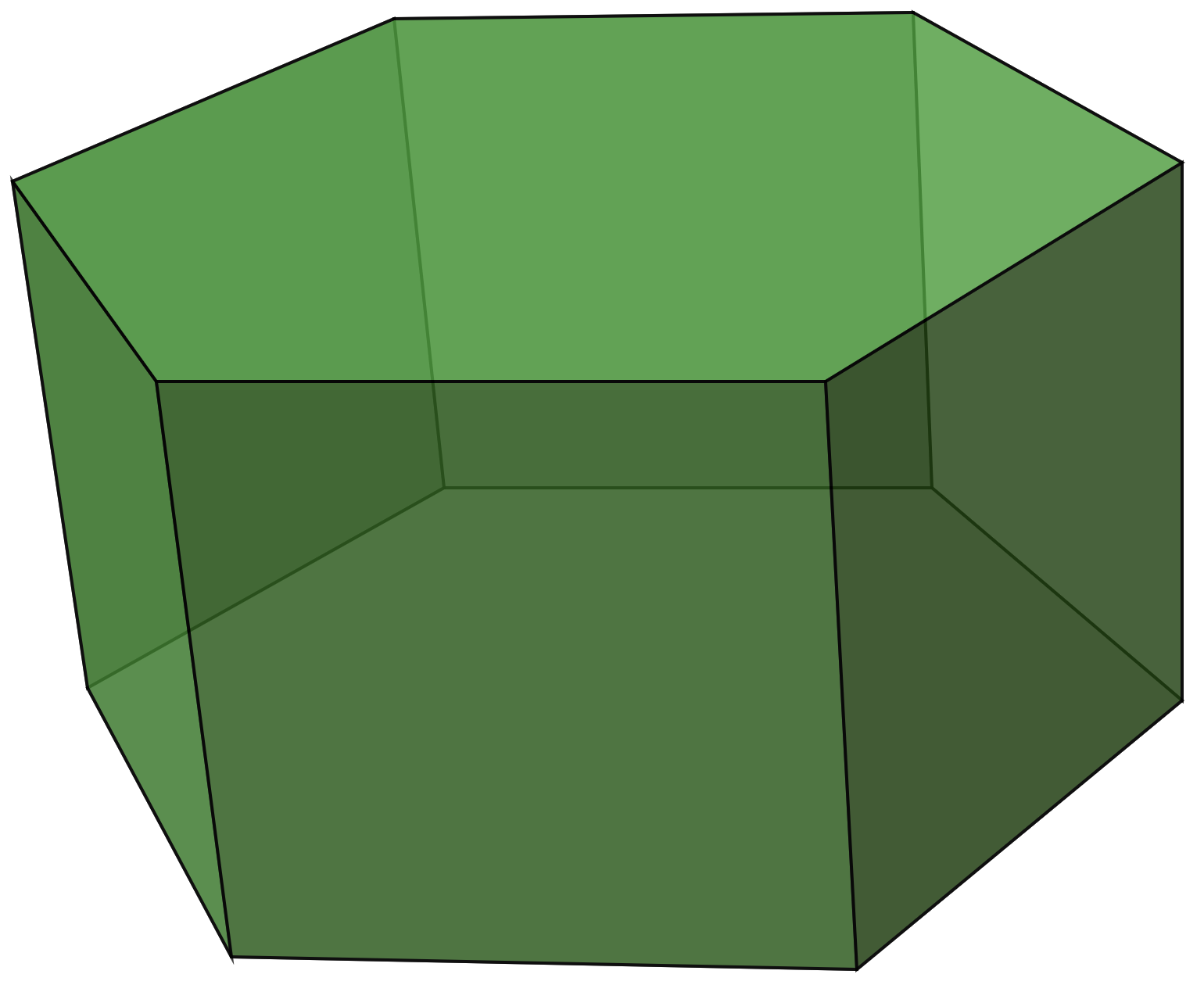 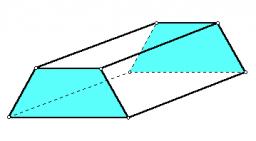 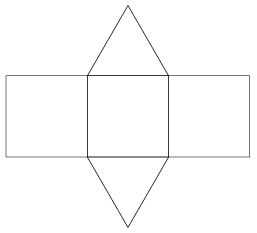 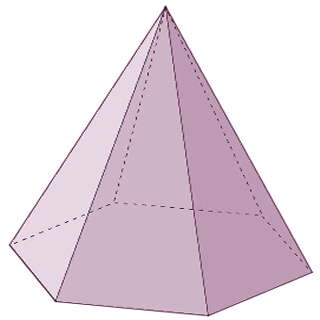 Net
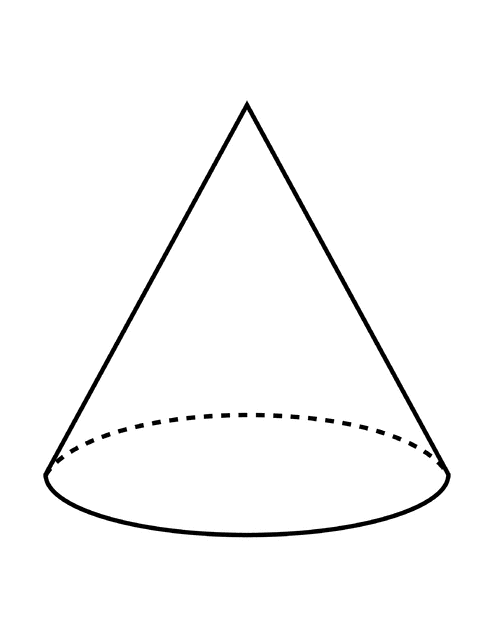 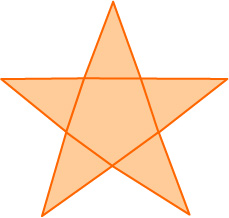 Net
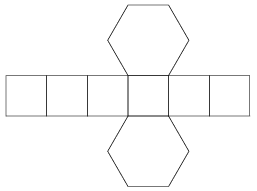 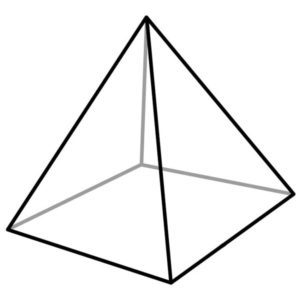 Net
Your turn
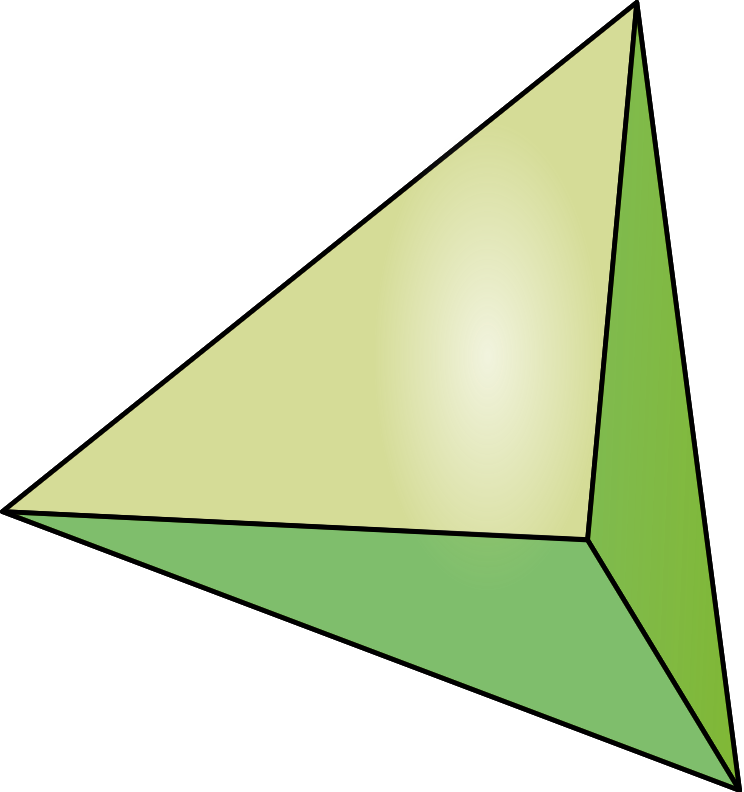 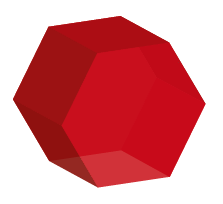 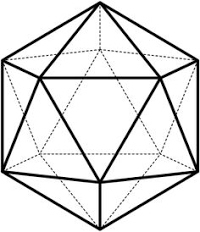 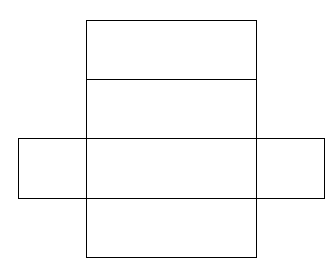 Net
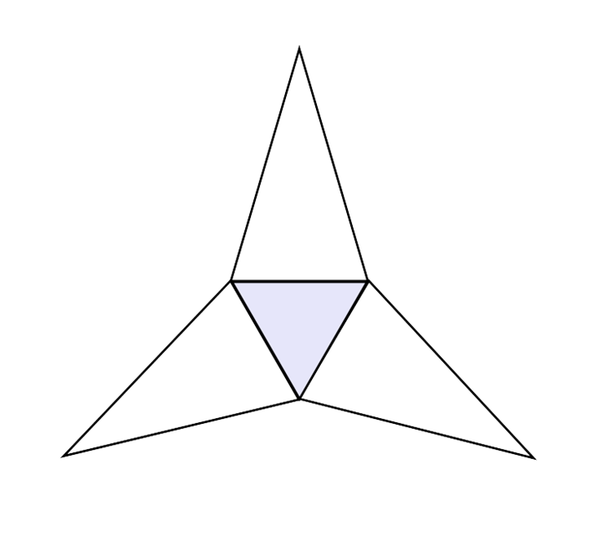 Net
@mrbartonmaths
Your turn
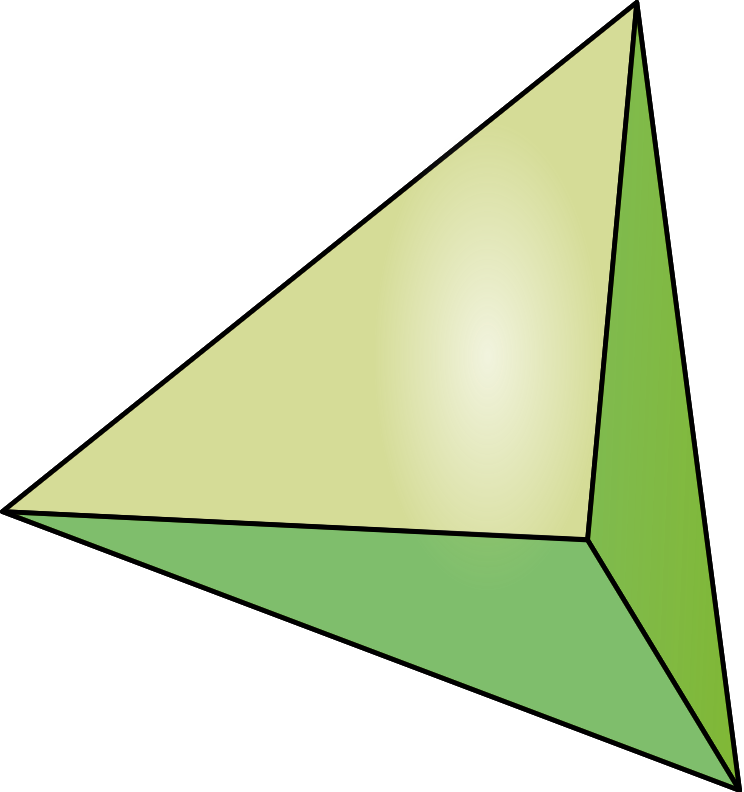 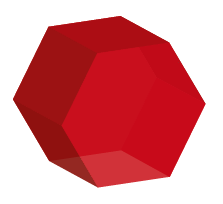 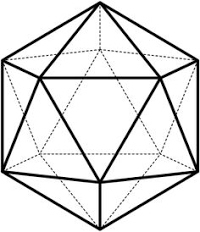 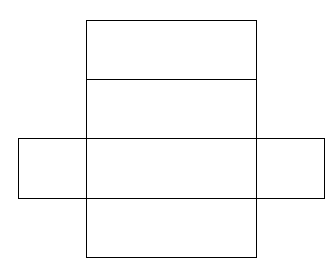 Net
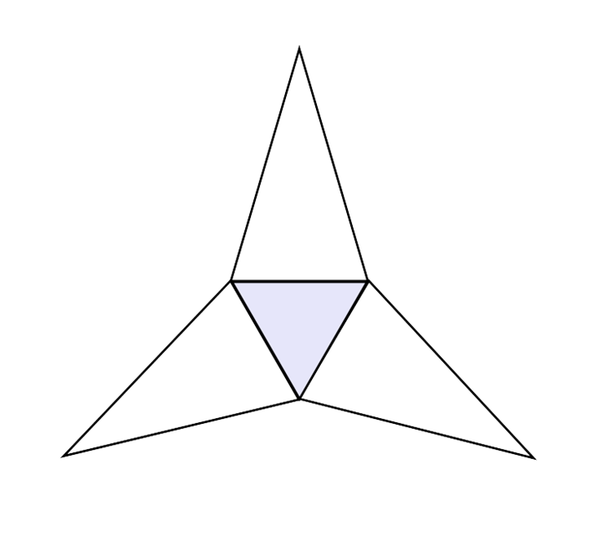 Net
@mrbartonmaths